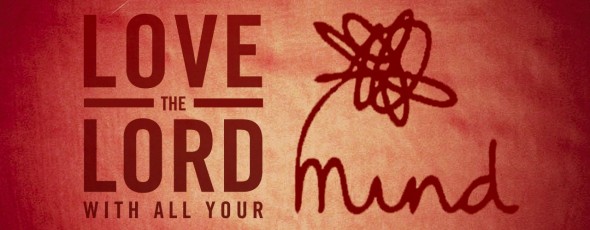 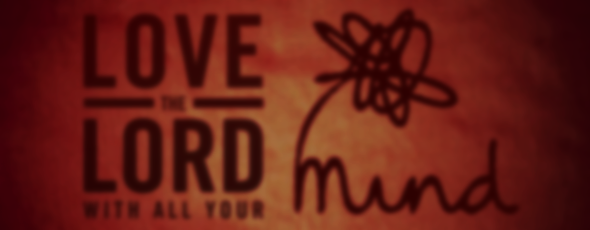 Mind
“deep thought” (Strong)	
“faculty of understanding, feeling, 	desiring” (Thayer)
Deuteronomy  6
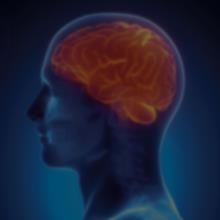 The Human Brain 

- It consumes about 20% of all the oxygen in your body.
- It is the fattest organ in your body comprising of 	over 60% fat. 
- There are about 100,000 miles of blood vessels in the 	average human brain. 	
- The brain also has no pain receptors so it doesn’t 	actually feel pain. 
- The brain of a baby triples in size during the first year & 	keeps growing to age 18. 
- Did you know that you think an average of 70,000 	thoughts per day? 
		(Source Rehabchicago.org)
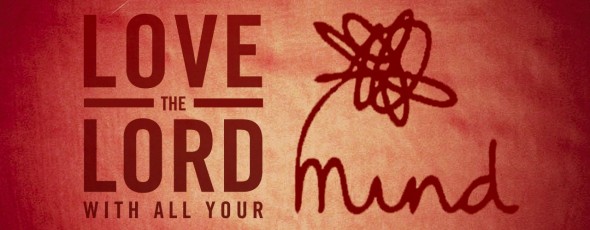 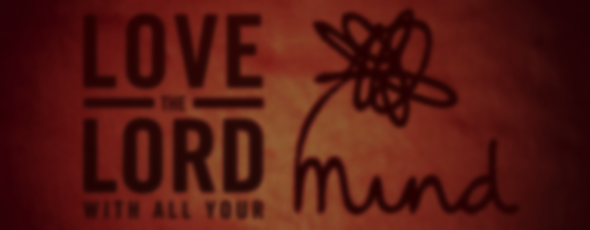 Teach Your Children  

- The Bible
- To memorize scripture
- Reason for the hope in them
- The grace and truth of Jesus
Deuteronomy  6
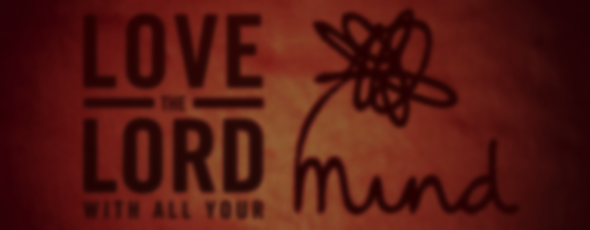 Take Home: 
Love Him with Your Mind  

Reason – Isa 1:18
Knowledge – Heb 10:16 
Memorize – Psa 119:148
Visualize – Psa 8:3; Eph 3:21-22
Transformation – Rom 12:2
Deuteronomy  6